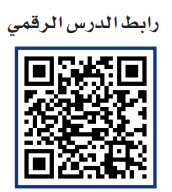 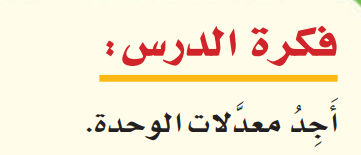 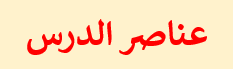 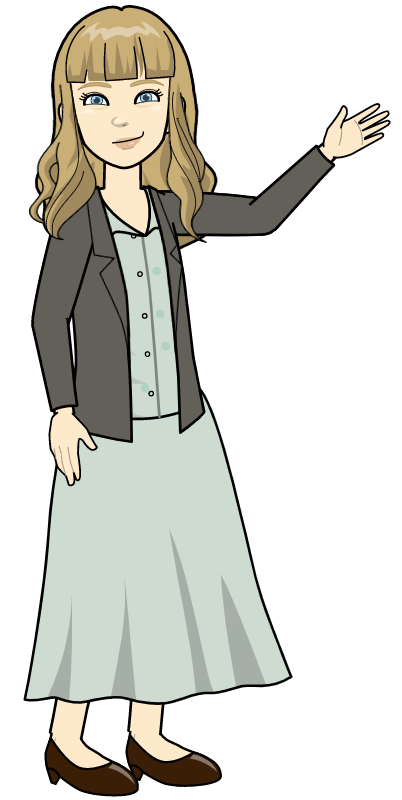 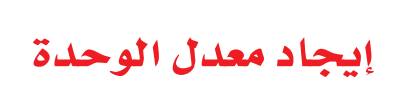 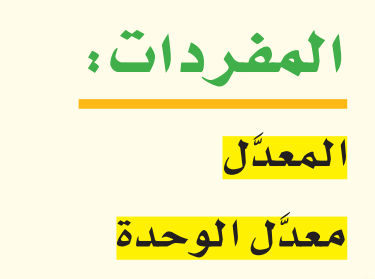 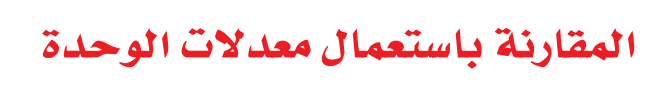 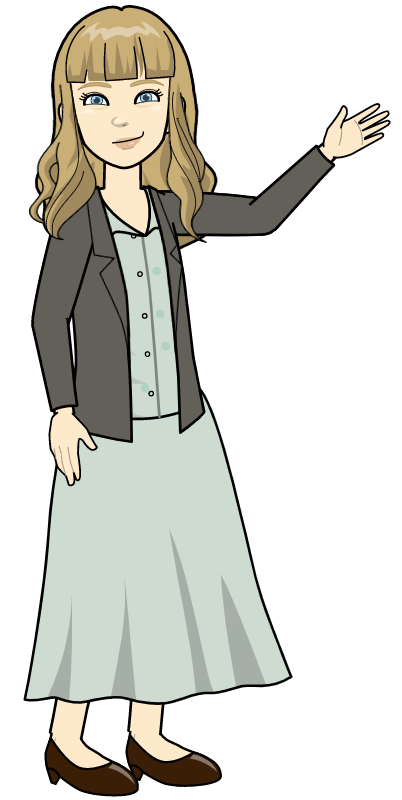 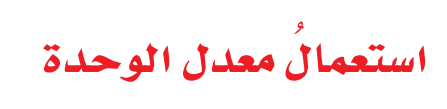 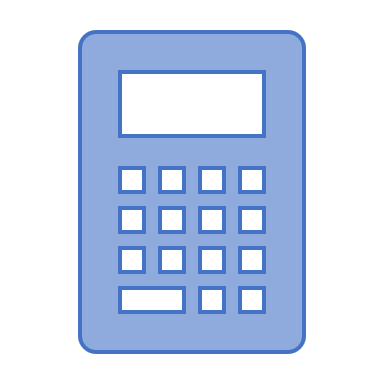 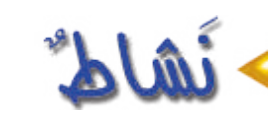 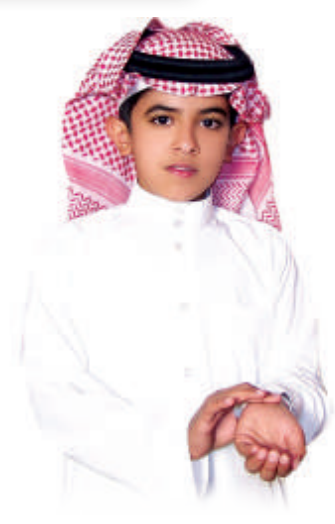 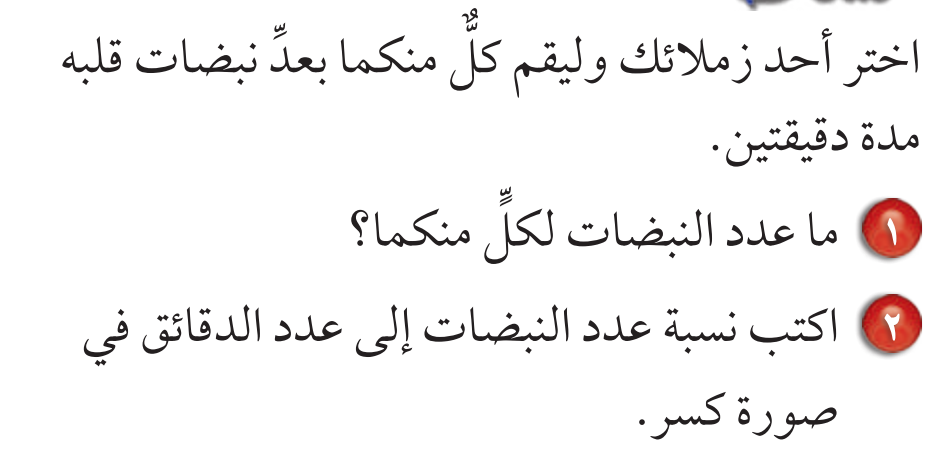 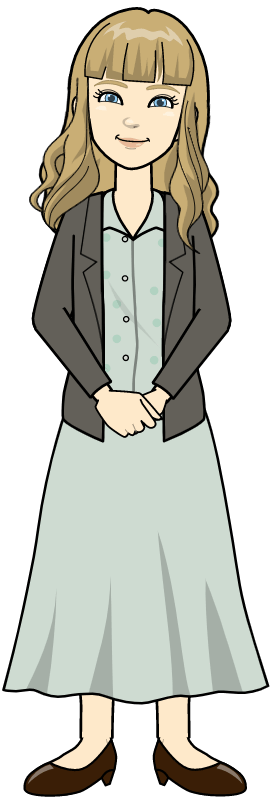 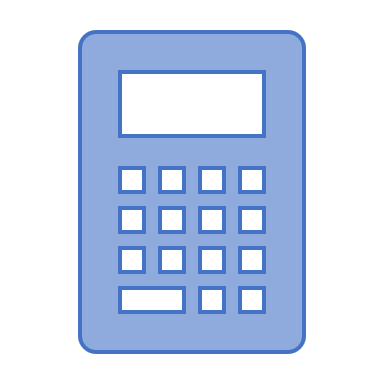 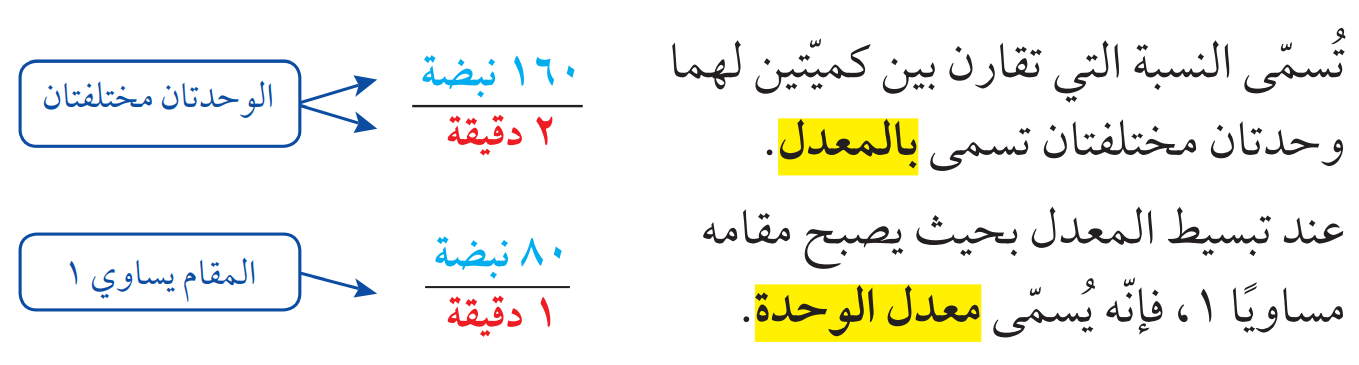 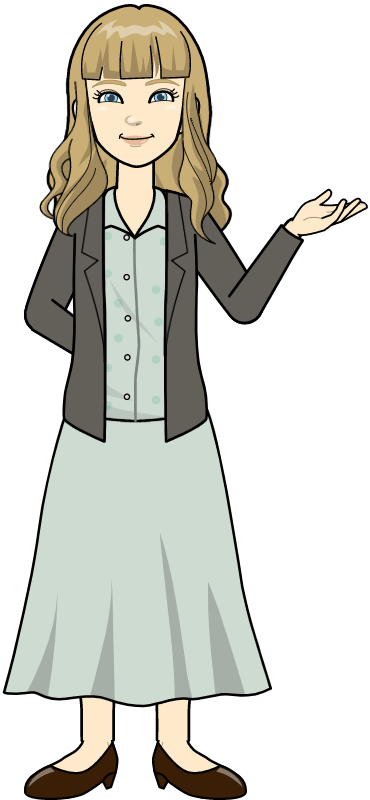 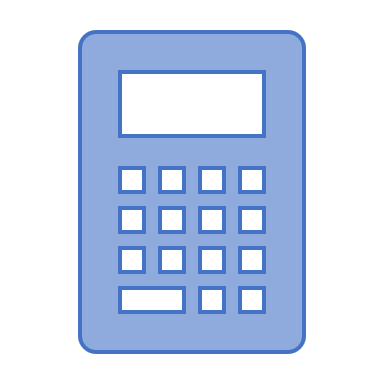 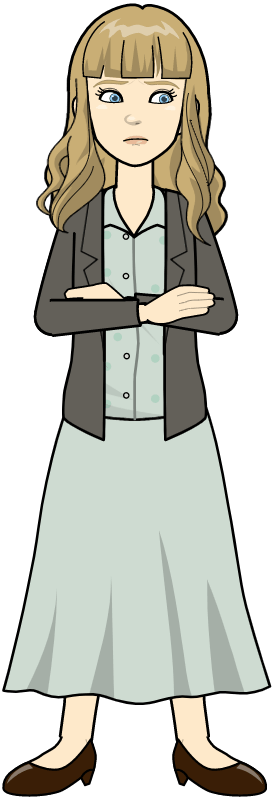 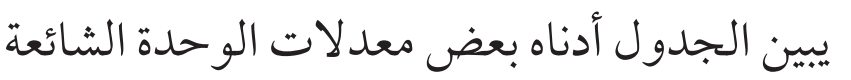 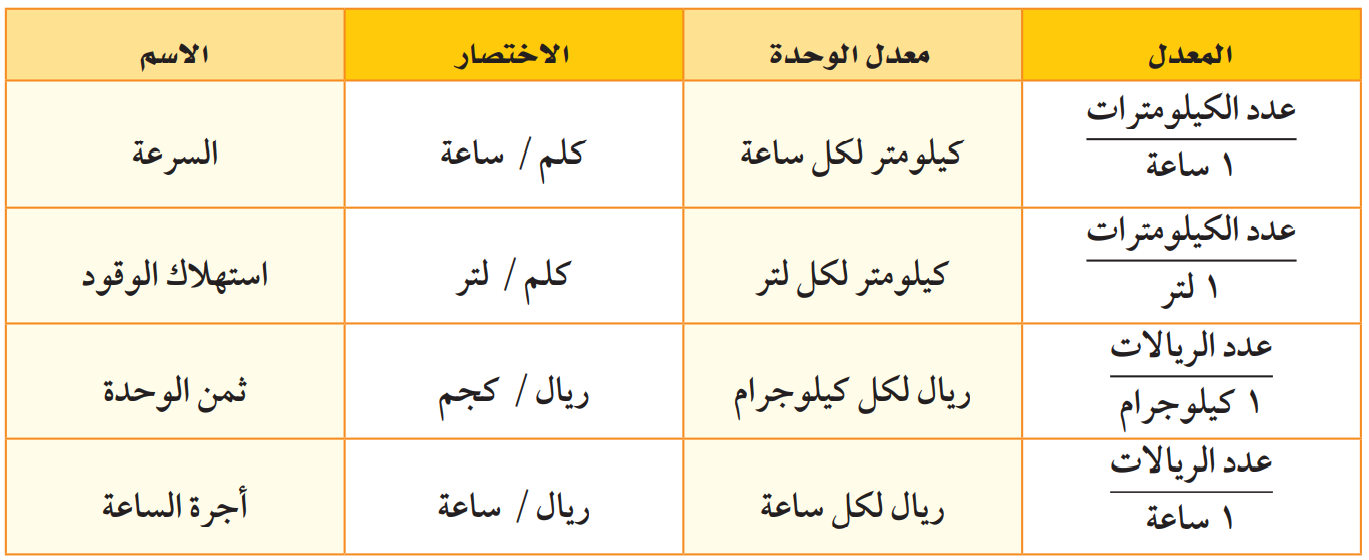 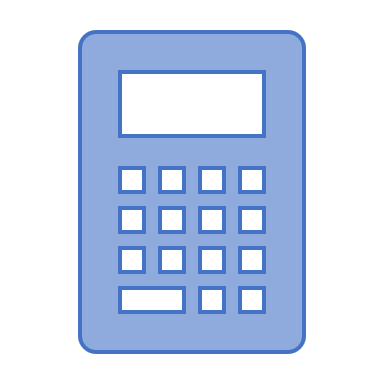 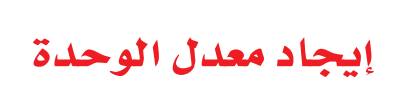 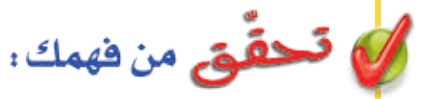 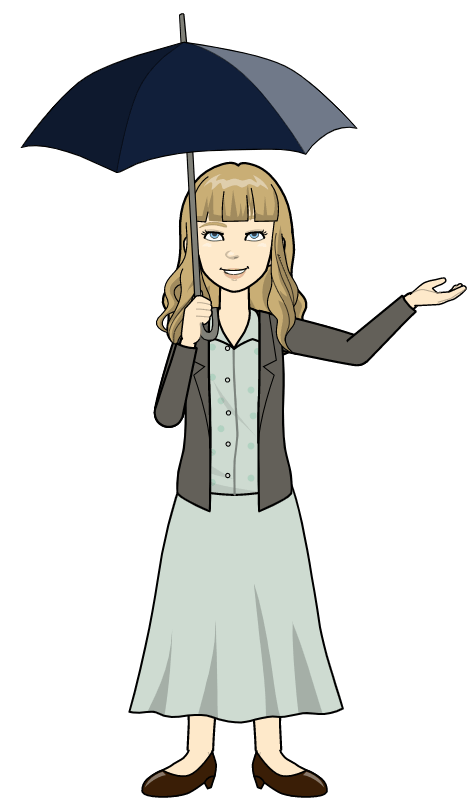 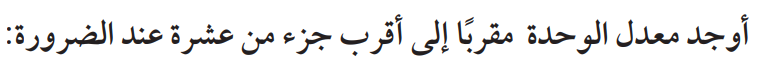 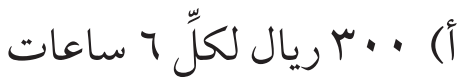 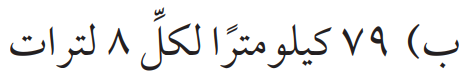 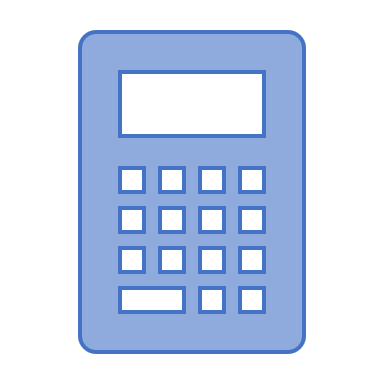 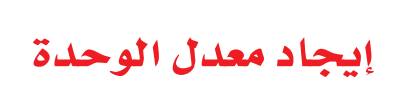 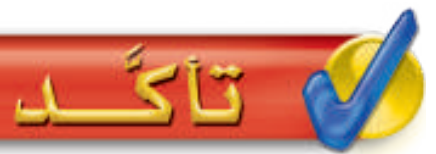 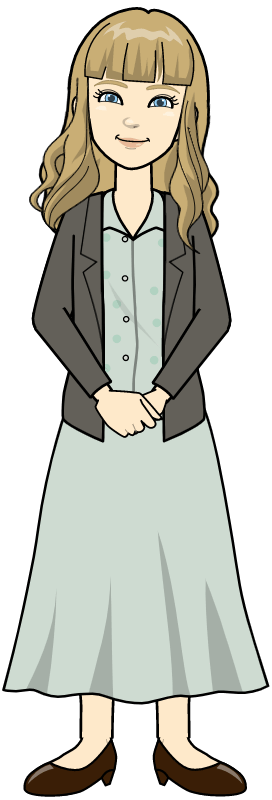 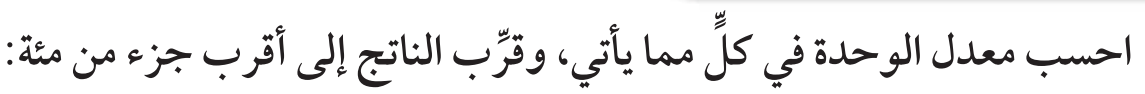 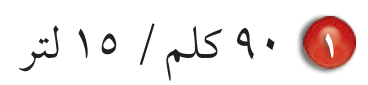 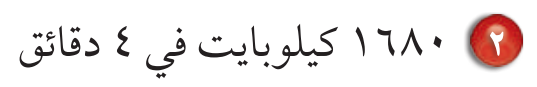 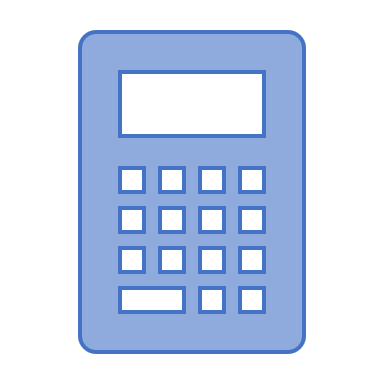 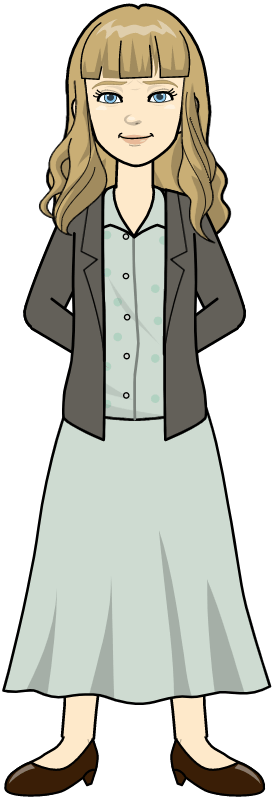 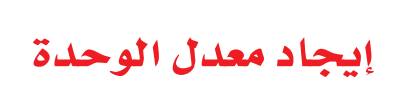 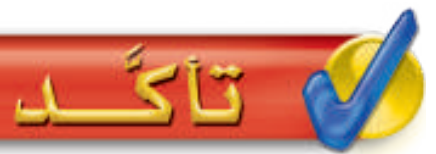 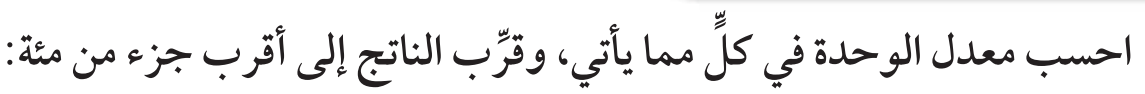 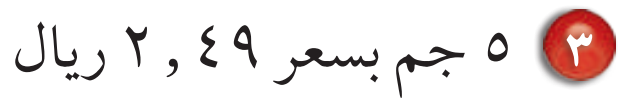 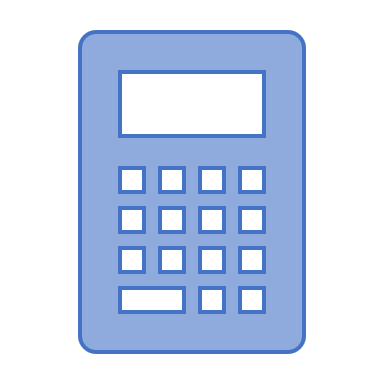 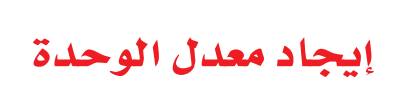 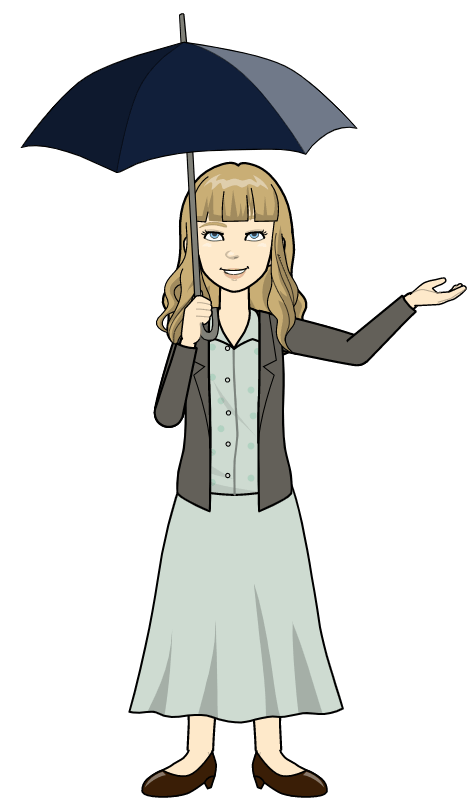 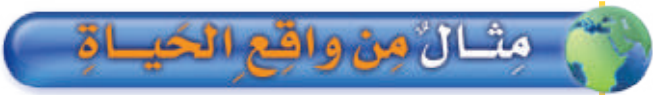 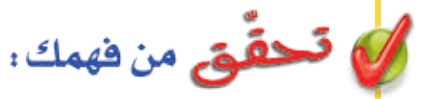 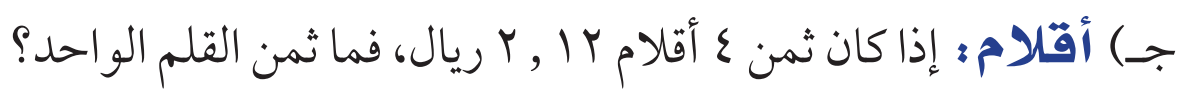 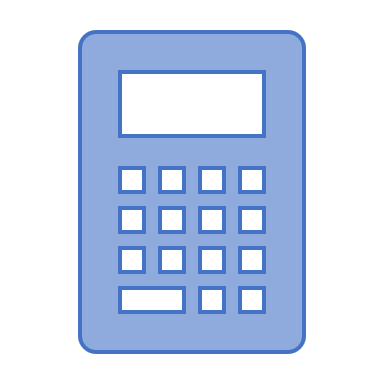 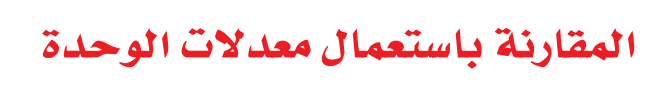 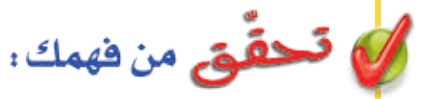 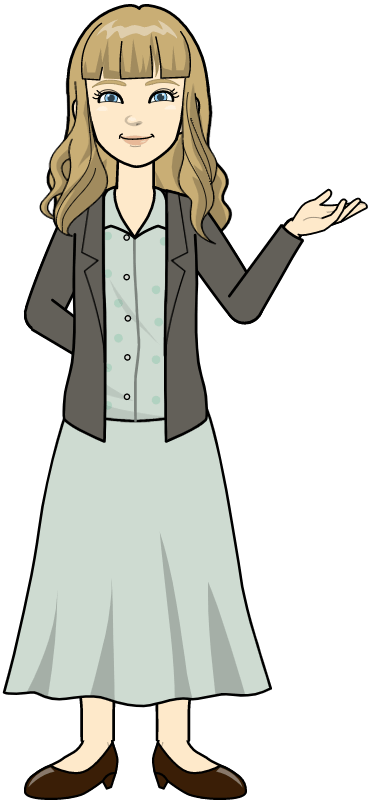 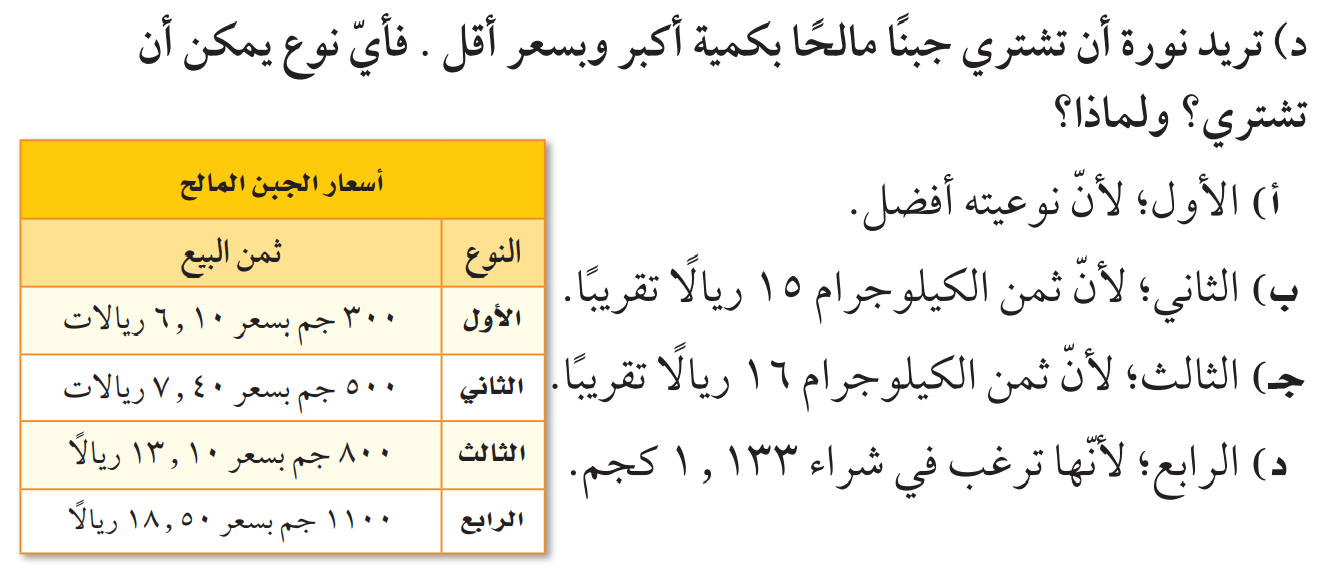 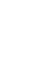 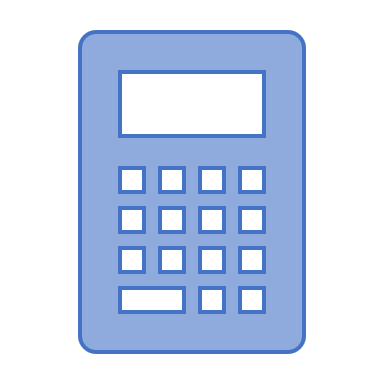 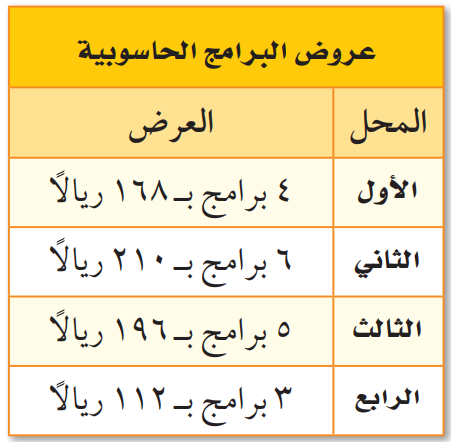 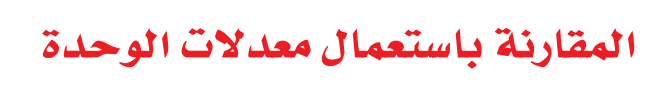 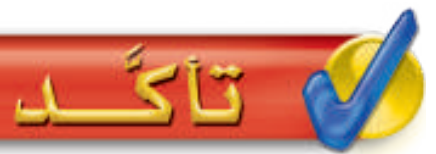 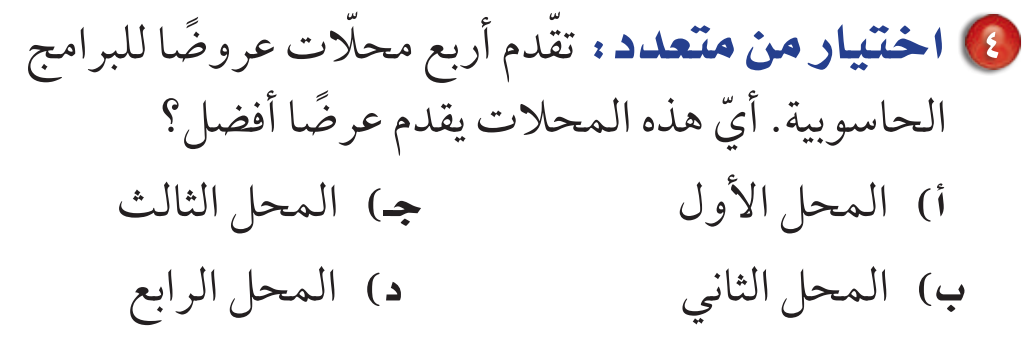 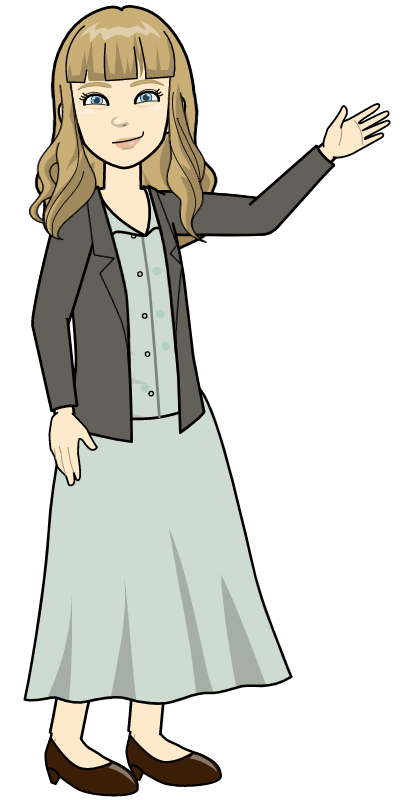 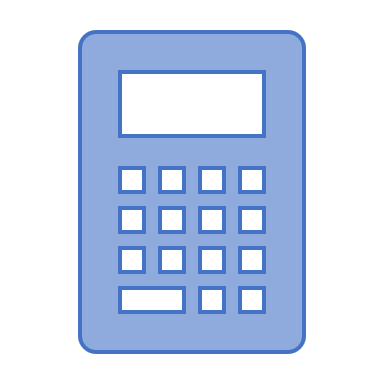 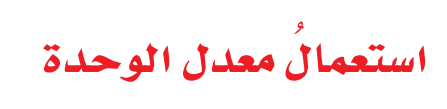 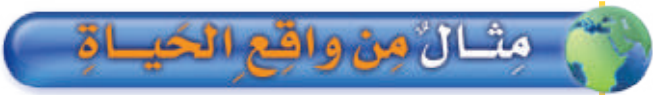 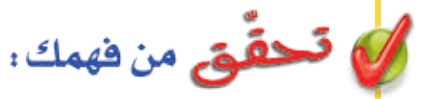 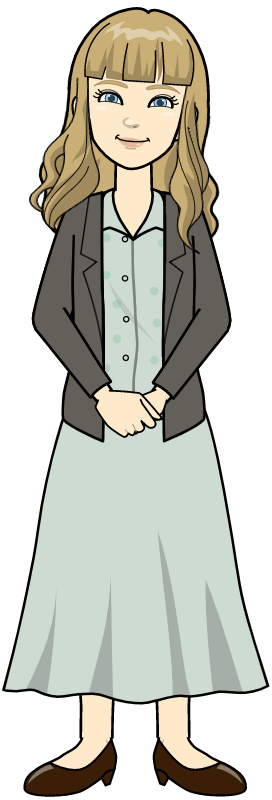 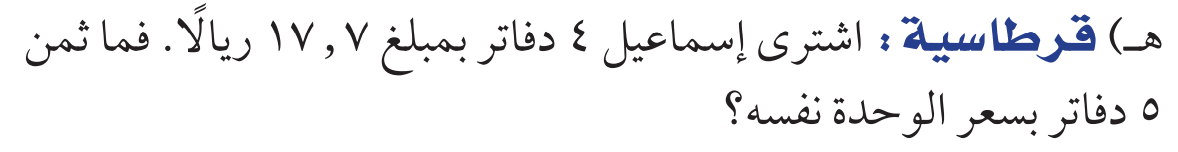 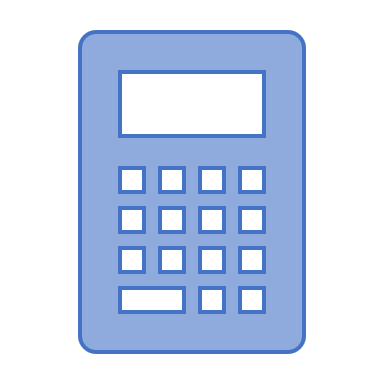 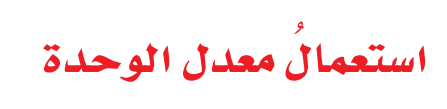 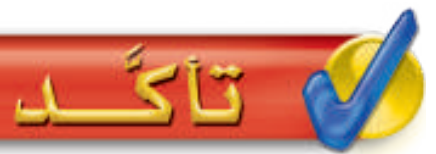 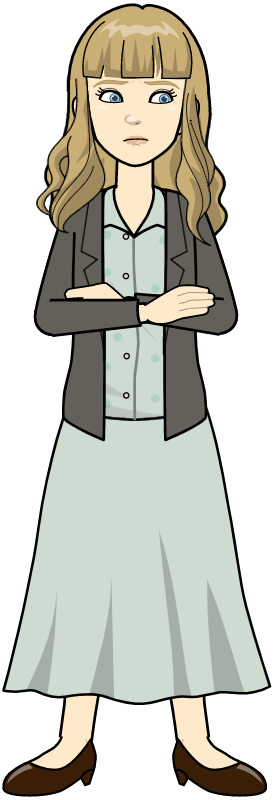 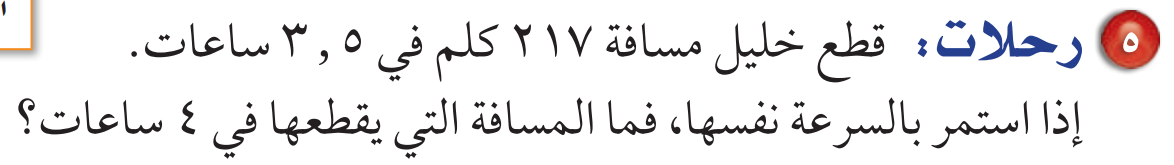 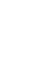 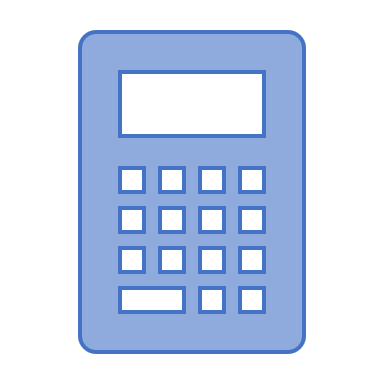 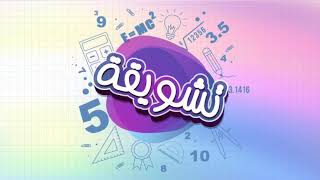 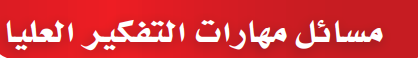 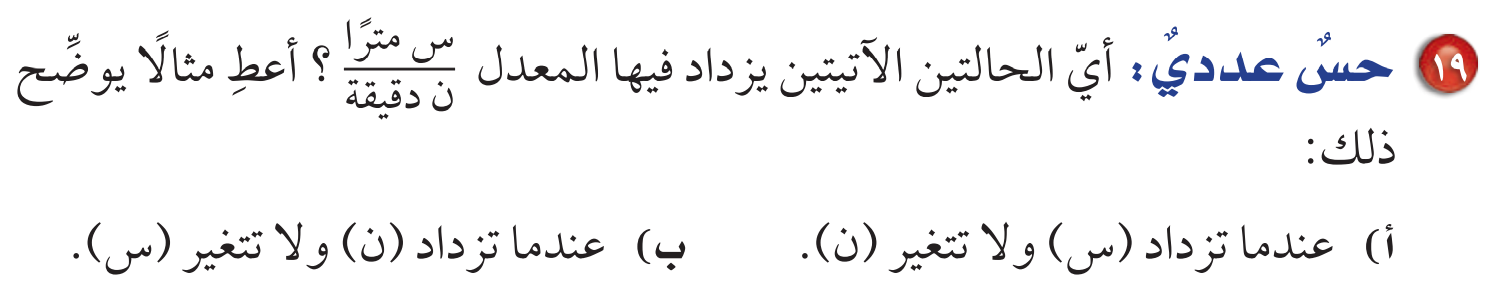 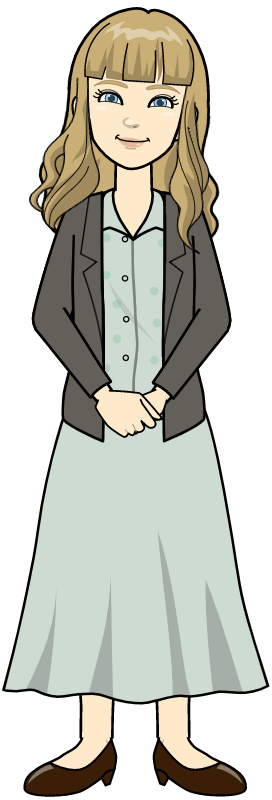 الواجب : ص 142 ( 6 – 7 – 8 -9 – 10 – 14 )
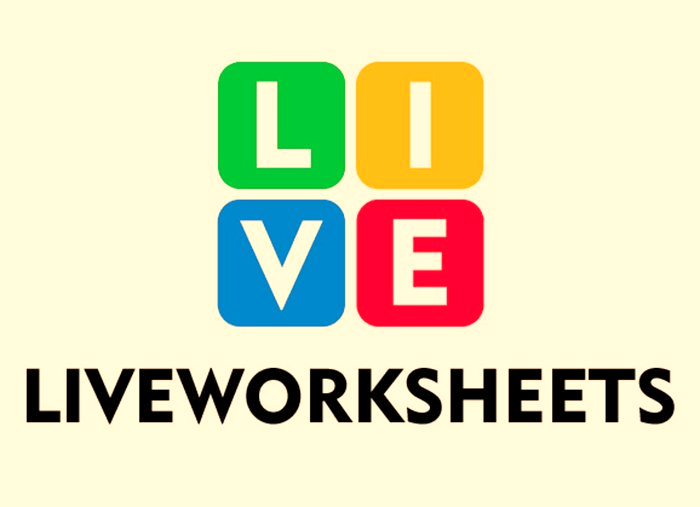 تحضير عين
((ورقة عمل تفاعلية ))
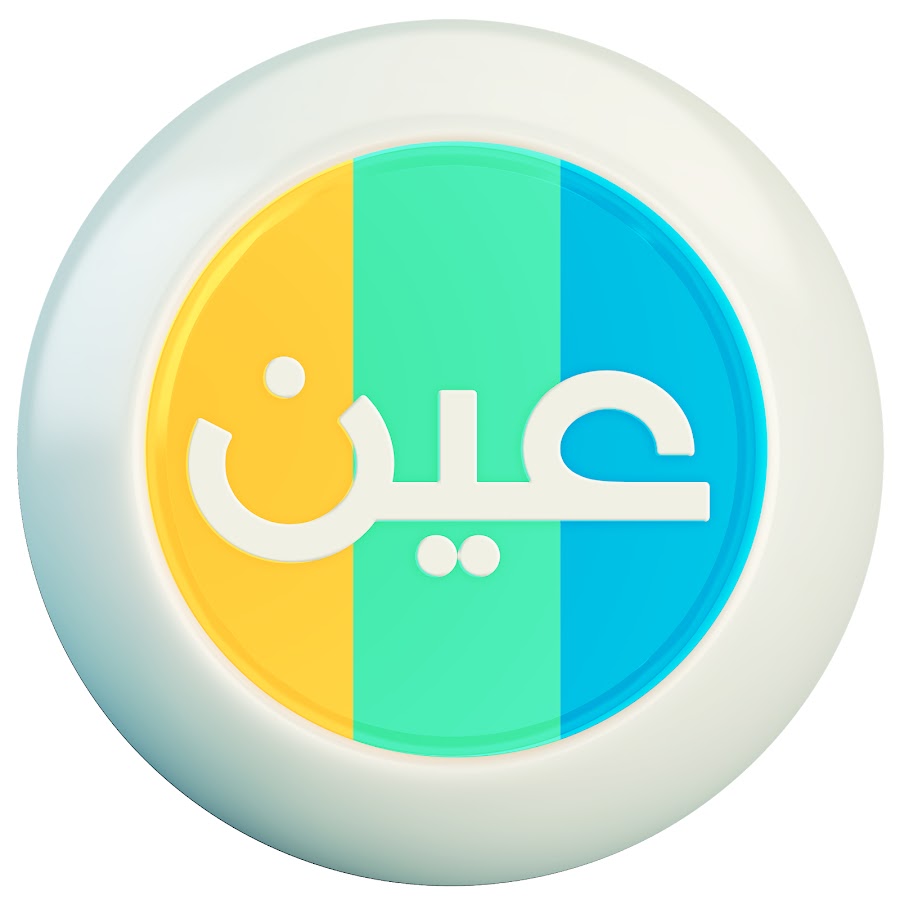 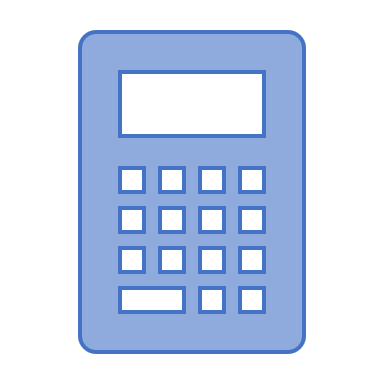 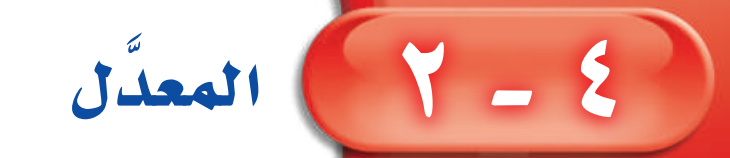 صل كل إجابة بما يناسبها :
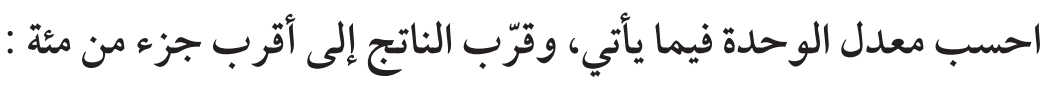 900
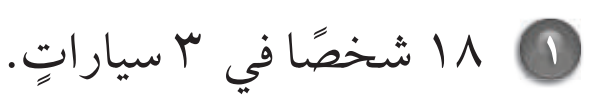 2
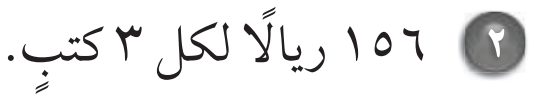 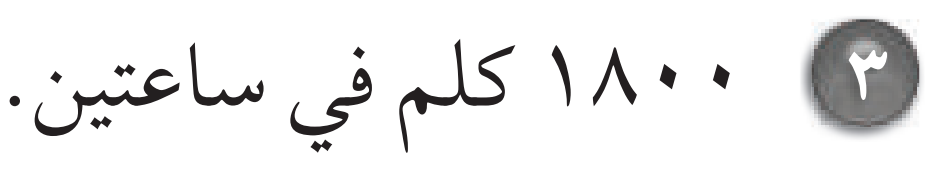 52
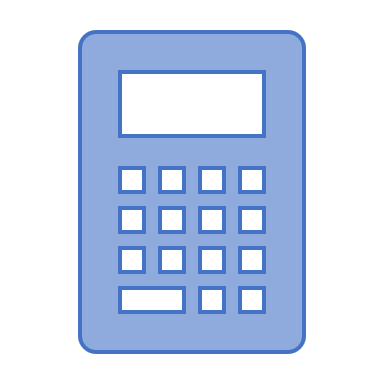 6
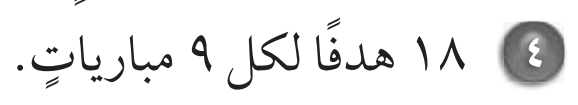